UIG Resolution
Weekly Progress Update 09 Feb 2018
DM read rejection update
Pot 1 Key messages
Outstanding last week = 5
Closed this week = 0
0 meter points still impacting UIG (estimated consumption not accurate)
Pot 2 Key messages

Outstanding last week = 31
New Rejections identified = 11
Closed this week = 1

20 meter points still impacting UIG (estimated consumption not accurate)
DM Financial Adjustments Progress
DM Financial Adjustments Burndown
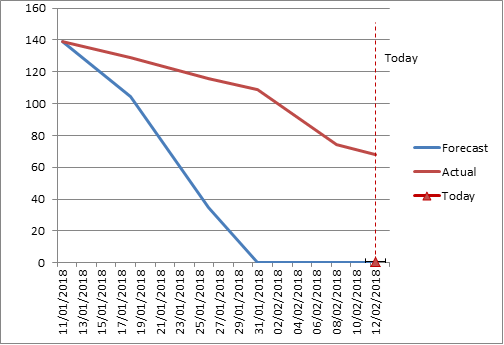 Latest UIG volatility
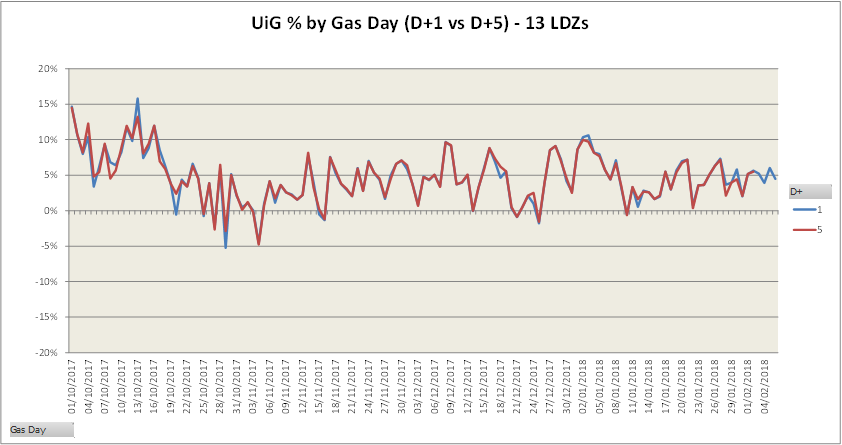